I can be You: Questioning the use of Keystroke Dynamics as Biometrics
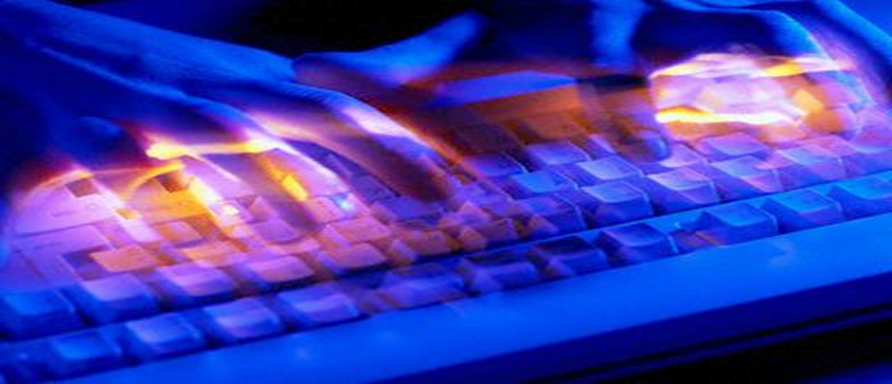 —Paper by Tey Chee Meng, Payas Gupta, Debin Gao

Presented by: 
Kai Li
Department of Computer Science
University of Central Florida
Orlando FL 32816
Outline
Introduction
Approaches of keystroke biometric system
Keystroke features
Anomaly detection and accuracy measures
Experimental Design
Experimental Results
Conclusion
My Comments
Contributions
Weaknesses
Biometrics
Physiological biometric: biometric based on the physical trait of an individual
Facial features
Fingerprints
DNA
Behavioral biometric: biometric based on the behavioral trait of an individual
Signatures
Handwriting
Typing patterns (i.e. key stroke dynamics)
Keystroke biometrics
Using keystroke dynamics is based on the assumption that each person has a unique keystroke rhythm

Question the uniqueness property:
Is imitation possible ?
What information is needed to imitate?
How to effectively imitate ?
Keystroke features
Keystroke features
Inter-keystroke time
Hold time
Anomaly Detection
Anomaly Detection
Anomaly Detection
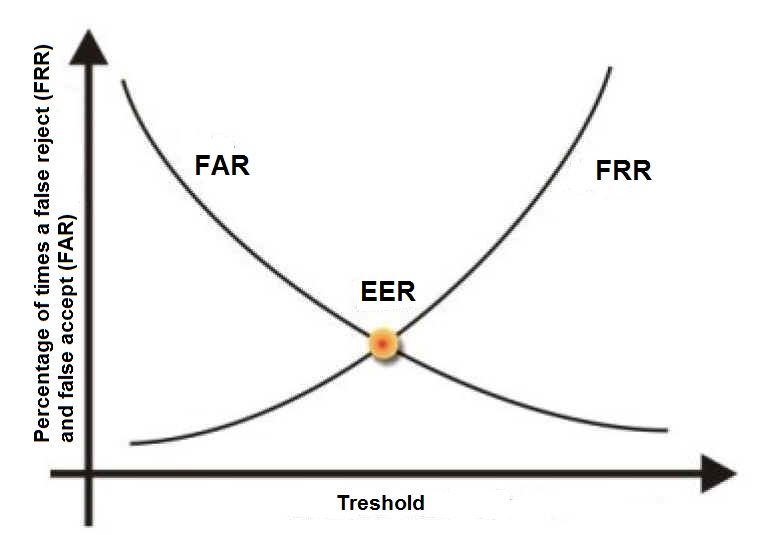 FRR
FAR
Experiment Design
Attack scenarios
The attacker is able to acquire the victim patterns from a compromised biometrics database
The attacker is able to capture samples of the victim’s keystroke (e.g. by installing a key-logger)
Choice of password
Weak password: ‘serndele’
Strong password: ‘ths.ouR2’
Experiment Design
Four sets of experiments are designed
Experiment 1 (e1)
Goal: User Data Collection 
Details: 88 users were asked to submit 200 samples for each of the two passwords using an existing keystroke dynamics based authentication system.
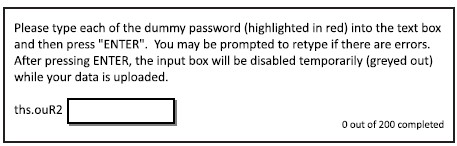 Experiment Design
Four sets of experiments are designed
Experiment 2 (e2): 
Goal: Evaluate imitation results given partial user data as feedback
Details: 84 participants played the role of attackers. 10 victims were randomly chosen from e1. Each attacker was randomly assigned one of the 10 victims, and was given the victim’s mean vector for 30 minutes imitation task. Attackers gets real-time feedback based on Euclidean distance based anomaly score.
Experiment Design
Four sets of experiments are designed
Experiment 3 (e3a): 
Goal: Investigate the effect an additional session has on the imitation performance
Details: 14 best attackers were chosen from e2 to perform the same imitation task in e2 for only 20 minutes.
Experiment 4 (e3b): 
Goal: Investigate the imitation performance of highly motivated attackers in optimal environment (e.g. full victim parameters, extended time)
Details:14 attackers are the same as in e3a. Feedback is based on full victim typing pattern information (Manhattan distance and absolute deviation)
Experiment Design
Feedback interface: Mimesis
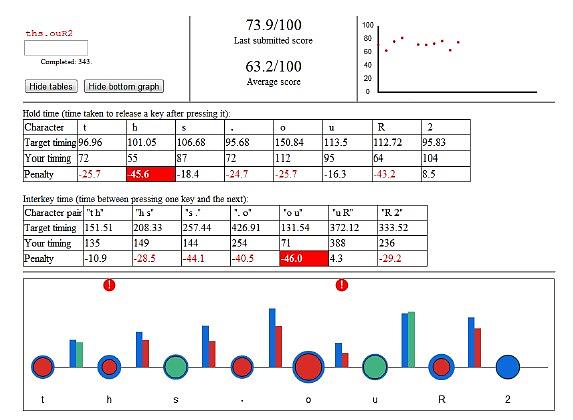 Experiment Results
Typing profile of an attacker
Experiment Results
Results from e1: collision attack




Given a target organization with 10 high value targets, if a team of 84 attackers were to be assembled, we expect to find on average, one attacker with the same typing pattern as one of the high value targets.
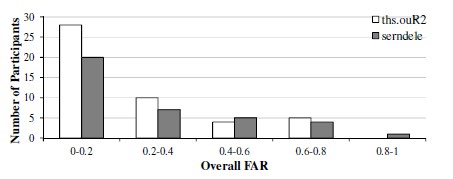 Experiment Results
Imitation outcome of e2




b20 data set: an attacker’s best 20 consecutive tries in an experiment
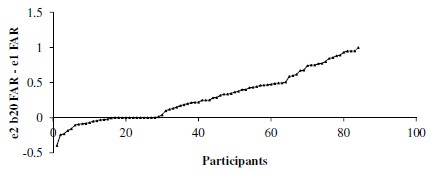 Attackers with degraded performance
Attackers with improved performance
Experiment Results
Results from e2: effect of password difficulty
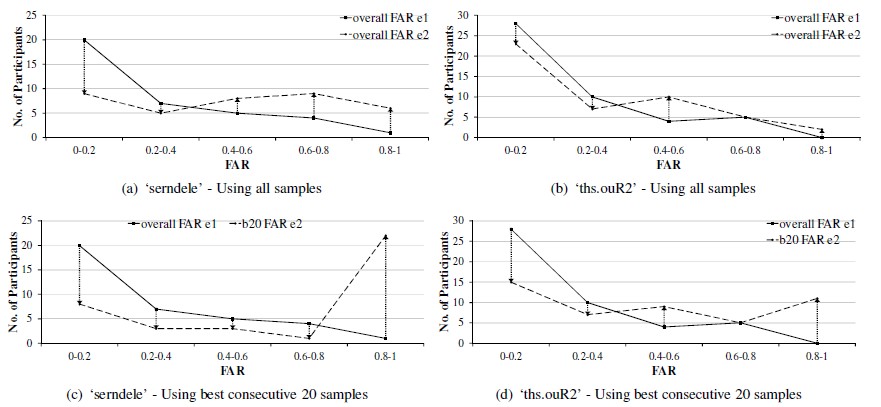 The effectiveness of keystroke biometrics in mitigating weak passwords is lesser than assumed
Experiment Results
Results from e2: effect of attacker consistency
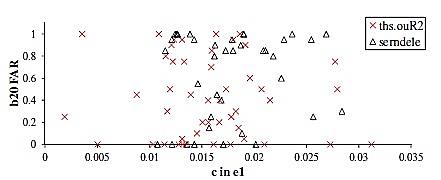 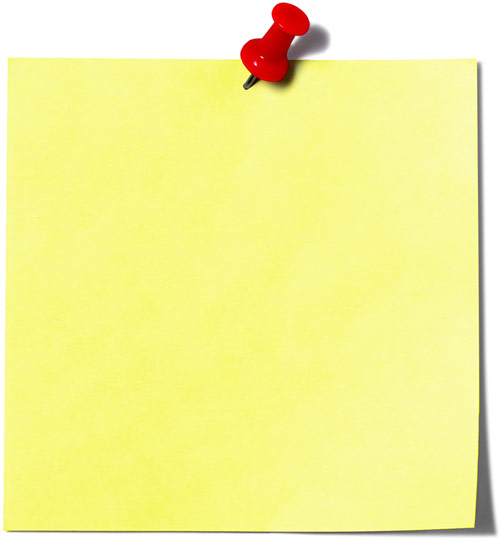 Imitation performance based on consistency in e1
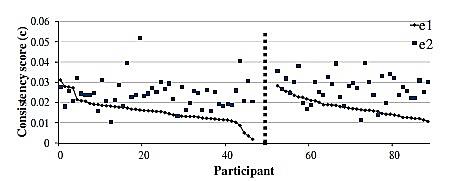 Consistency scores in e1 and e2
Experiment Results
Results from e2: effect of training duration






56% attackers took no more than 20 minutes to reach their b20 performance.
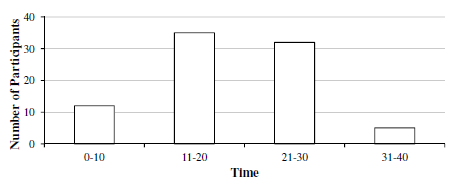 Time required to reach b20 performance
Experiment Results
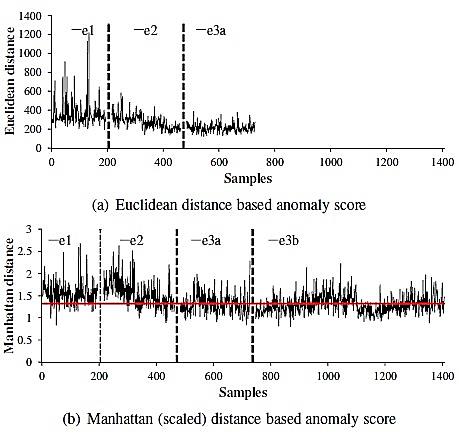 Imitation outcome of e3a





6 attackers improved their b20 FAR
4 attackers unchanged
4 attackers worsened
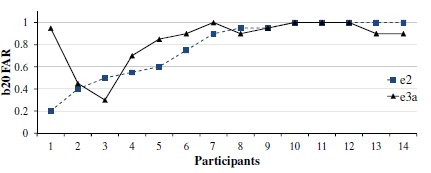 Experiment Results
Imitation outcome of e3b
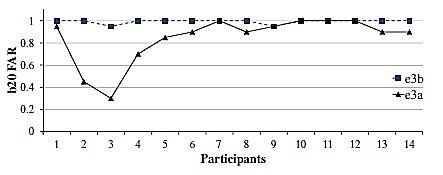 Almost all attackers were able to achieve near perfect imitation of their victims
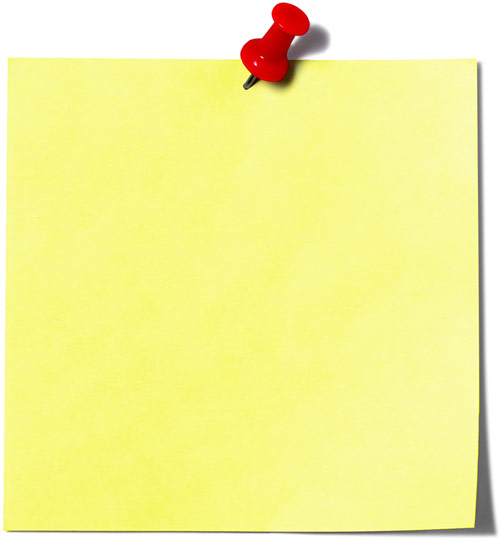 The original FRR and FAR of a victim, and the FAR of his two assigned attackers
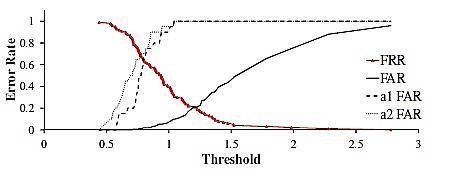 Experiment Results
Results from e3b: training time to achieve b20 FAR





64% attackers peak their performance in 20 minutes or less
Two highly motivated participants took nearly 2 hours
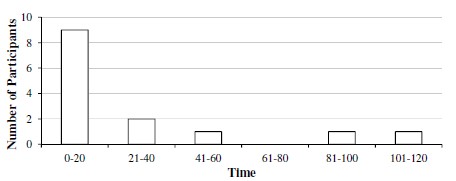 Experiment Results
Factors affecting imitation outcome
Gender: male performs significantly better than females

Initial typing similarity with the victim: weak correlation

Typing speed, keyboard, Number of trials per minute are not affecting factors
Conclusion
A user’s typing pattern can be imitated
Trained with incomplete model of the victim’s typing pattern, an attacker’s success rate is around 0.52
The best attacker increases FAR to 1 after training
When the number of attackers and victims are sizeable, chance of natural collision is significant
Factors that affect the imitation performance
Easier passwords are easily imitated
Males are better imitators
Comments
Contributions
Extensive experiments are designed to study different keystroke dynamic imitation scenarios
Show by concrete results that keystroke dynamics biometric system can be compromised by attackers after imitation training
Design a friendly user interface for imitation training
Weakness
Deliberately exclude the key up-down timing, which might have an negative on the imitation 
b20 performance do not actually represent real attacking performance
Too many experiments, some are not important. Technical contribution is limited.
Questions?